《我生在1978》
我生在1978
爷爷说那一年变化很大
报纸上天天讨论真理标准
安徽的农民偷着把地分啦
北京城开了一冬天的会
早春的雷声震撼了华夏...
我生在1978
十岁时爸爸坐火车南下
他去了海边的一座新城
很快接走我和妈妈
同学们说的是南腔北调
最兴奋的是那一次次搬家...
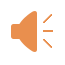 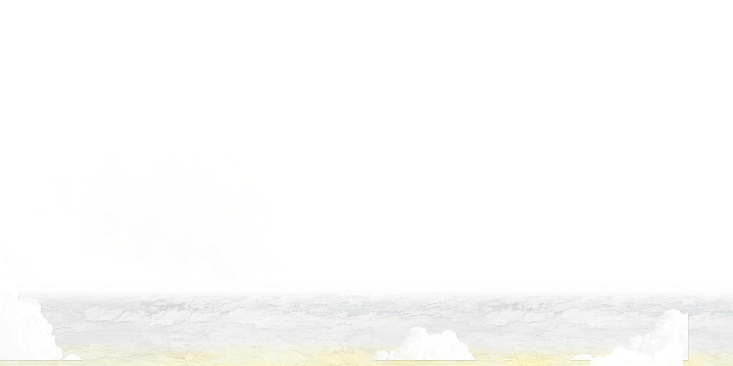 中
国
沧海桑田
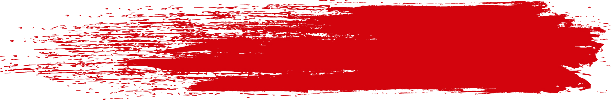 变
巨
43
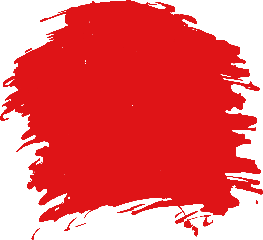 载
1978-2021
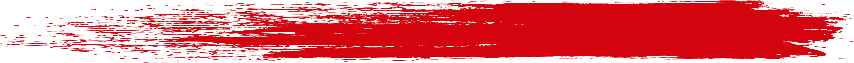 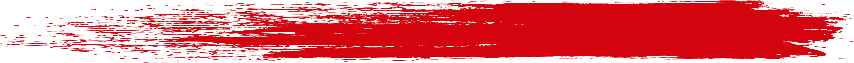 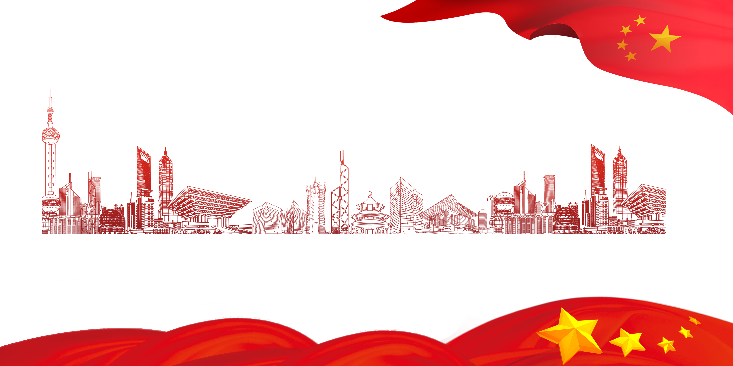 第8课   经济体制改革
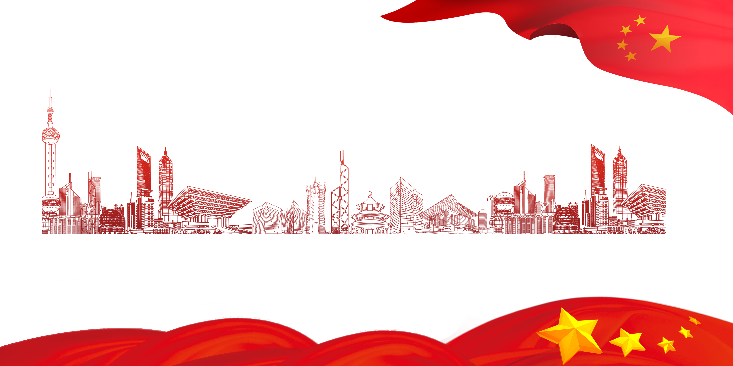 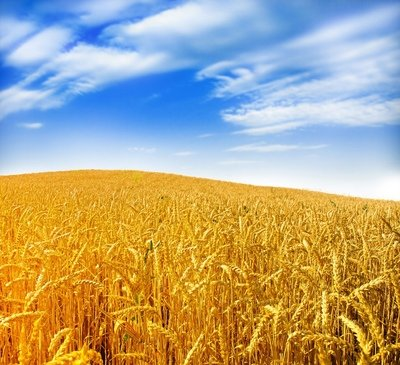 1978       农民革故鼎新
               ——改革之路的开始
政社合一，土地公有
统一经营，集中劳动
统一分配，吃“大锅饭”
男劳力上工带扑克，
女劳力上工带纳鞋，
头遍哨子不买帐，
二遍哨子伸头望，
三遍哨子慢慢晃
改革前的农村境况
——人民公社化制度
思考：改革为什么会从农村开始？
（安徽凤阳县）小岗村最好的年景每天收入0.11元，最差的一年每人每天收入0.04元。小岗村当时一共20户人家，115人，除了1户外，其他户每年都要外出讨饭。
  ——摘自赵海均《30年》
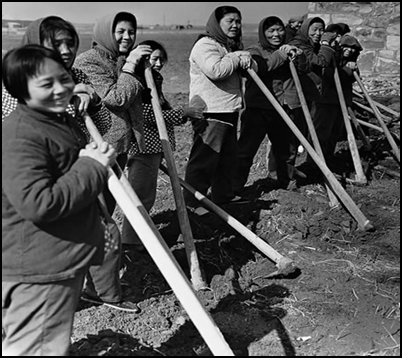 第8课   经济体制改革
贫困中的艰难抉择
安徽凤阳小岗村一户农民家
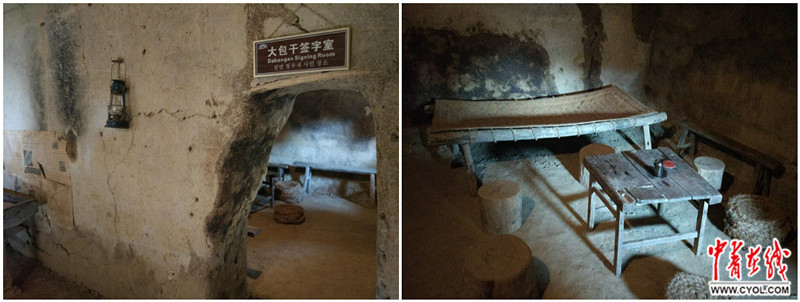 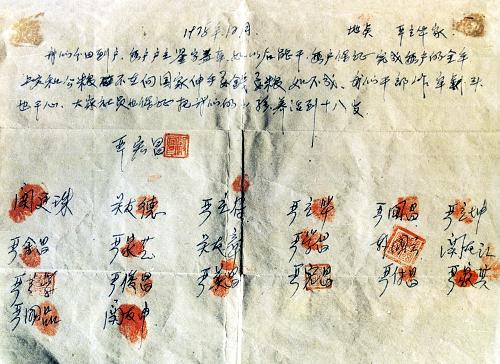 “生死契”
第8课   经济体制改革
——分田到户
贫困中的艰难抉择
1978年12月
地点：严立华家
我们分田到户，每户户主签字盖章，如此后能干，每户保证完成每户全年上交的公粮。不在（再）向国家伸手要钱要粮。如不成，我们干部作（坐）牢杀头也干（甘）心，大家社员也保证把我们的小孩养活到18岁。
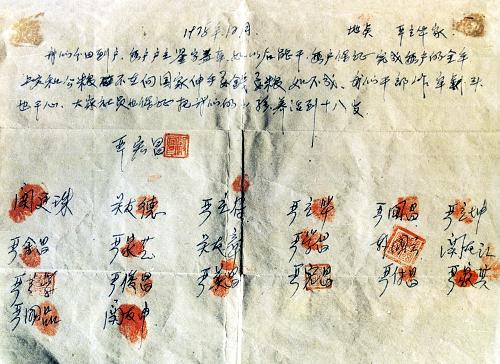 问题1：小岗人签订这份协议的目的是什么？
问题2：小岗人抱着怎样的心态签下了这份协议？
问题3：为什么小岗人觉得分田到户会杀头坐牢？
问题4：为什么小岗人冒着杀头坐牢的风险分田单干？
——家庭联产承包责任制
尝试后的全国推广
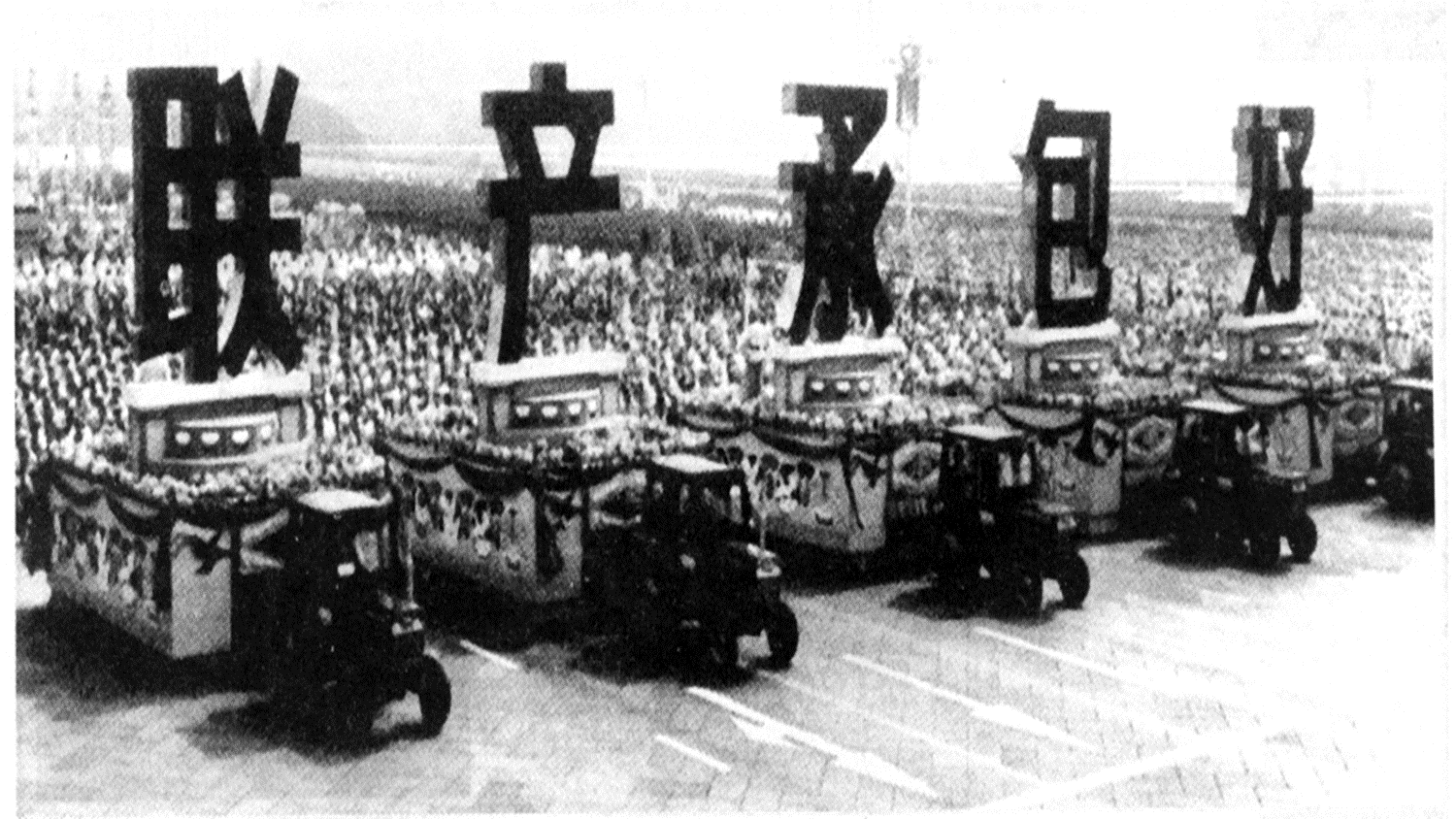 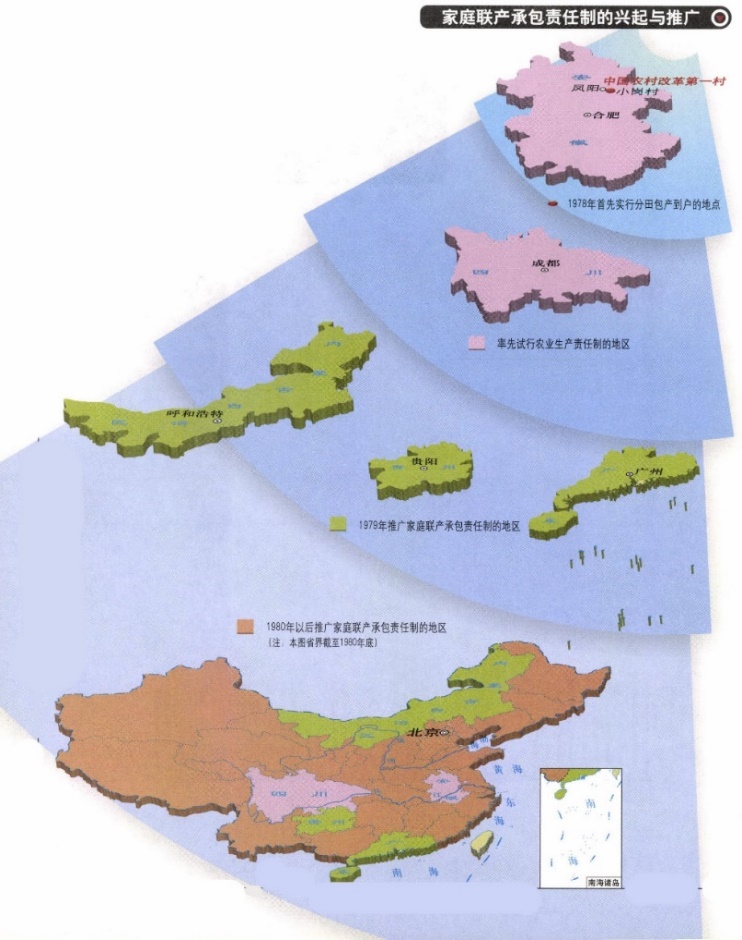 安徽
四川
内蒙古、贵州、    广东
全国
1984年10月1日载着“联产承包好”的彩车驶过天安门广场
尝试后的全国推广——家庭联产承包责任制
“当年形势的发展在逼迫人们思考、决策。像包产到户这样的问题，解决的关键在于说服党内领导干部，再跨一步，只有破除多数同志原有的思维定势，才会引起决定意义的变化，这要靠实践深化。”   
                            ---杜润生
实践是检验真理的唯一标准
尝试后的推广——家庭联产承包责任制
阅读P39页“相关史事”，思考并回答以下问题：
1.首先在哪里实行？
2.这一措施的特点是什么？
3.其基础是什么？
4.农民的责、权、利分别指什么？
5.意义何在？
安徽凤阳小岗村
包干到户，自负盈亏
土地公有制
材料“大包干，大包干，直来直去不拐弯；保证国家的，留足集体的，剩下都是自己的。”
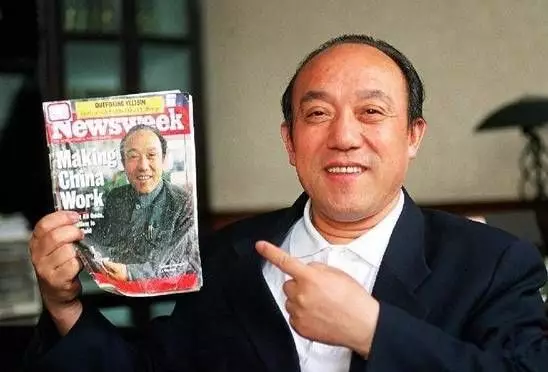 1991年，乡镇企业家鲁冠球作为封面人物刊登在美国的《新闻周刊》上
改革后的异军突起——乡镇企业的发展
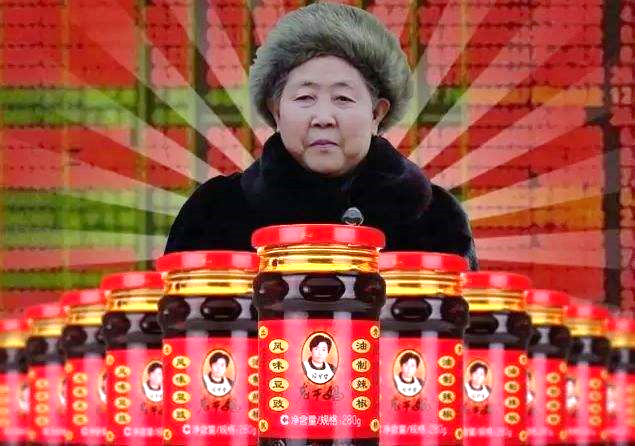 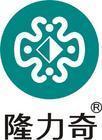 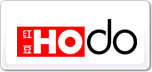 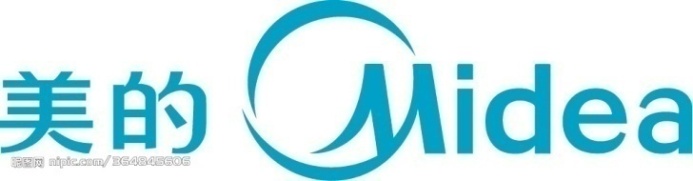 第8课   经济体制改革
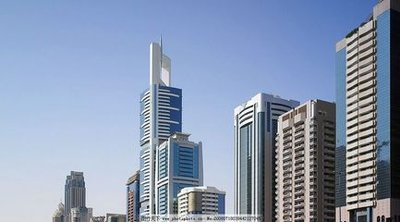 1984    企业乘风破浪 
                ——改革之路的扩大
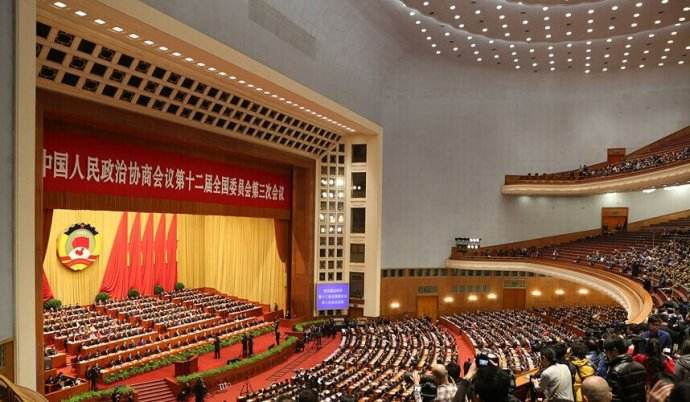 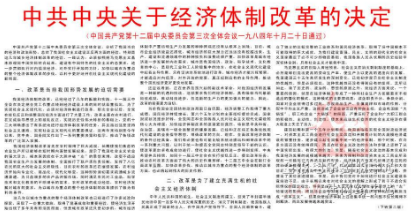 1984年10月21日刊登在《人民日报》
城市
农村
1984年10月21日刊登在《人民日报》
改革前的城市旧疾
1984年3月24日，福建省55位厂长（经理）向福建省委、省政府发出了《请给我们“松绑”放权》的呼吁书。
改革前的城市旧疾
合作探究：企业家为什么大声呼吁要求“松绑”？
材料一：公私合营后，我国工商业实现了全行业的公有制，所有制形式比较单一，甚至连小商业也是公有制，这给居民的生活带来了一些不便。如以前的小卖部半夜12点敲门也可以卖货，实行公有制后按八小时工作制，营业员到点下班。北京的馄饨摊没了，上海的弄堂里的莲心粥消失了。
所有制形式单一
材料二：上海的天气很热，企业为了不影响生产，采取降温的措施，当时的降温措施主要是风扇、鼓风机，但是企业即使采取这样的措施也没有主动权。要经过层层报批，当时经过11个部门的审批，要盖11个图章，等最后的图章盖完，夏天已经过去。
企业缺乏自主权
员工缺乏积极性
材料三：“上班八点钟来，九点钟走人，十点钟时，随便往厂区大院里扔一个手榴弹也炸不死人。”
自主学习：针对城市经济体制出现的旧疾给出解决的方案
中心环节
1977-1991我国国民生产总值增长统计（亿元）
改革的路子是正确的！
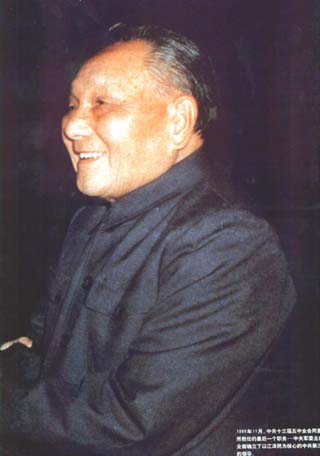 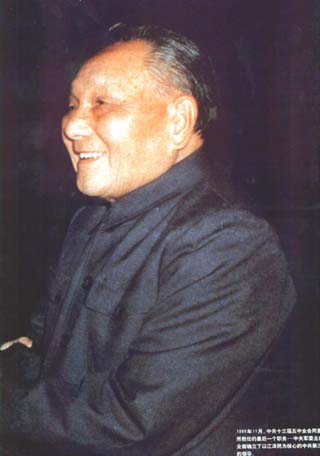 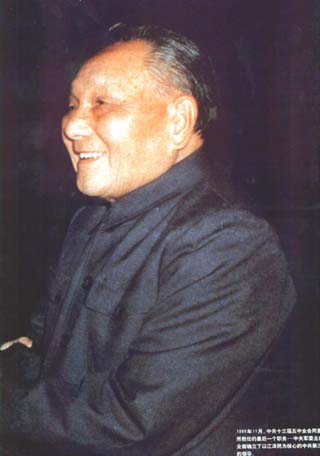 1992  国家一锤定音
     ——改革之路的深化
南方谈话解困惑
计划和市场都是经济手段，判断改革开放姓“社”姓“资”，标准应该主要看是否有利于发展社会主义生产力，是否有利于增强社会主义国家的综合国力，是否有利于提高人民的生活水平；计划和市场都是经济手段，不是社会主义与资本主义的本质区别。
         ——邓小平南方谈话
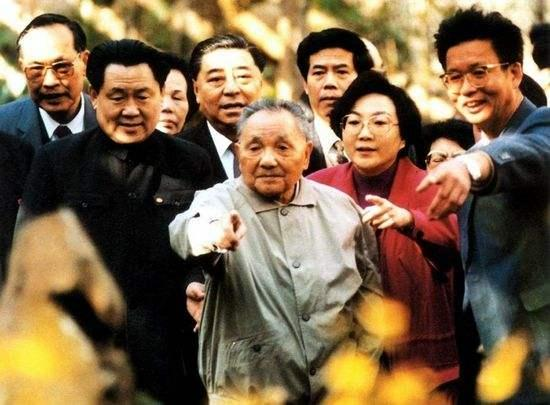 1992年邓小平视察南方
第8课   经济体制改革
一锤定音立目标——建立社会主义市场经济体制
1、1992年中共十四大明确提出要建立社会主义市场经济体制。
2、1993年中共十四届三中全会通过《中共中央关于建立社会主义市场经济体制若干问题的决定》。
一锤定音立目标——建立社会主义市场经济体制
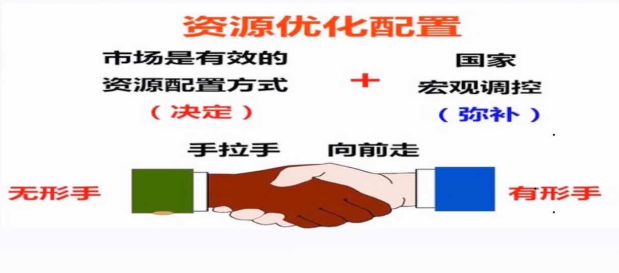 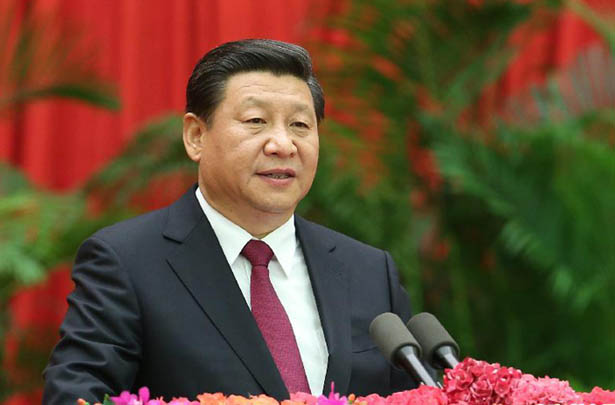 中国仍将致力于改革开放……改革不会走回头路。                                                    ——习近平